Interstitielle Lungenerkrankungen
Einteilung:
	Ätiologie
	Radiologie pattern
	Pathologie	pattern
Klinische Gesamtdiagnose
Interstitielle LungenerkrankungenÄtiologie
Bekannt zB Infektiös, HP, toxisch
Unbekannt / primär	IPF, NSIP
Unbekannt / sekundär:  CVD, RA
Interstitielle Lungenerkrankungen
Bekannte  Genese:		Beispiel

Allergie			EAA, Arzneimittel *( Penicillin) Pilze (Aspergillus)
Toxine		 	Amiodarone, Chlorgas
Vasculitis			Goodpasture, Granulomatose mit Polyangiitis
Infekte			Influenza, SARS, Würmer, Tb
Entzündlich-reaktiv		ARDS 
Alveoläre Blutung		îdiopathische hämosiderose, Goodpasture
Überwäss	erung		cardial, renal
Staubbelastung		Asbestose, silicose
Chemisch/Physikalisch	O2, Strahlung
Neoplastische		Metastasen, Lymphome
Gendefekte		Neurofibromatose, Speicherkrankh, Alveolarproteinose
Ablagerungen		Amyloidose
*Datenbank: Pneumotox.com
Diffuse parenchymals disease Costabel  Karger2007
Interstitielle Lungenerkrankungen
Unbekannte  Genese:	

IPF idiopathische üpulmonale Fibrose (UIP)
NSIP unspezifische  interstitielle Pneumonie
DIP desquamative IP
R-Bild Respiratorische Bronchiolitis ILD
LIP  Lymphoide IP
COP cryptogen organisierende Pneumonie
AIP Akute insterstitielle Pneumonitis ( diffus alv. Damage)

Sarkoidose
Langerhanszell Histiocytose
Lymphangioleiomyomatose
Eosinophile Pneumonie
Idiopathische elastische Fibroelastose
IgG4 related interstitial lung disease 
iR von anderen idiopathischen Erkr ( Kollagenose, Skerodermie, Vasculitis, CED…)
Diffuse parenchymals disease Costabel  Karger2007
Interstitielle LungenerkrankungenZeitverlauf
akut (h-d): 	aE-cILD, AM-induziert, AEP, AIP, toxisch, 		ARDS,	infektiös, Vasculitis
subakut (w) 	COP, infektiös, subakute HP
 		raucherassoziierte IP, Kollagenose,
 		AM-induziert
chronisch (m-y): Amyloidose, CEP, Kollagenose, 
		AM-induziert, IPF, NSIP, Sarcoidose, 			Pneumoconiosen, raucherassoziierte IP
Interstitielle Lungenerkrankungen
Prävalenz   		75/100000

	Sarkoidose 	30
	CTD-assoziiert 	12
	IPF		8    = 30 % der idiopathischen IP
	HP
	unklassifizierbare IP
Spectrum of fibrotic lung disease , J Wijsenbeek, NEJM 2020; 383:958
Idiopathische Interstitielle Lungenerkrankungen ieS
Seltene Histopathologische Muster: idiopathische lymphoide Pneumonie
			Idiopathische pleuroparenchymale Fibroelastose
			Akute fibrinös-organisierende Pneumonie

Unklassifizierbare IP 	Muster oder Verlauf widersprüchlich, Überlappen sekundär-idiopathisch
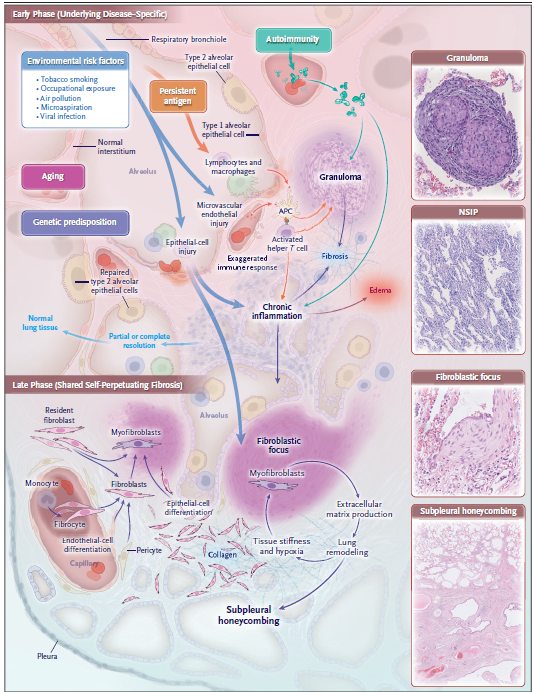 Spectrum of fibrotic lung disease , J Wijsenbeek, NEJM 2020; 383:958
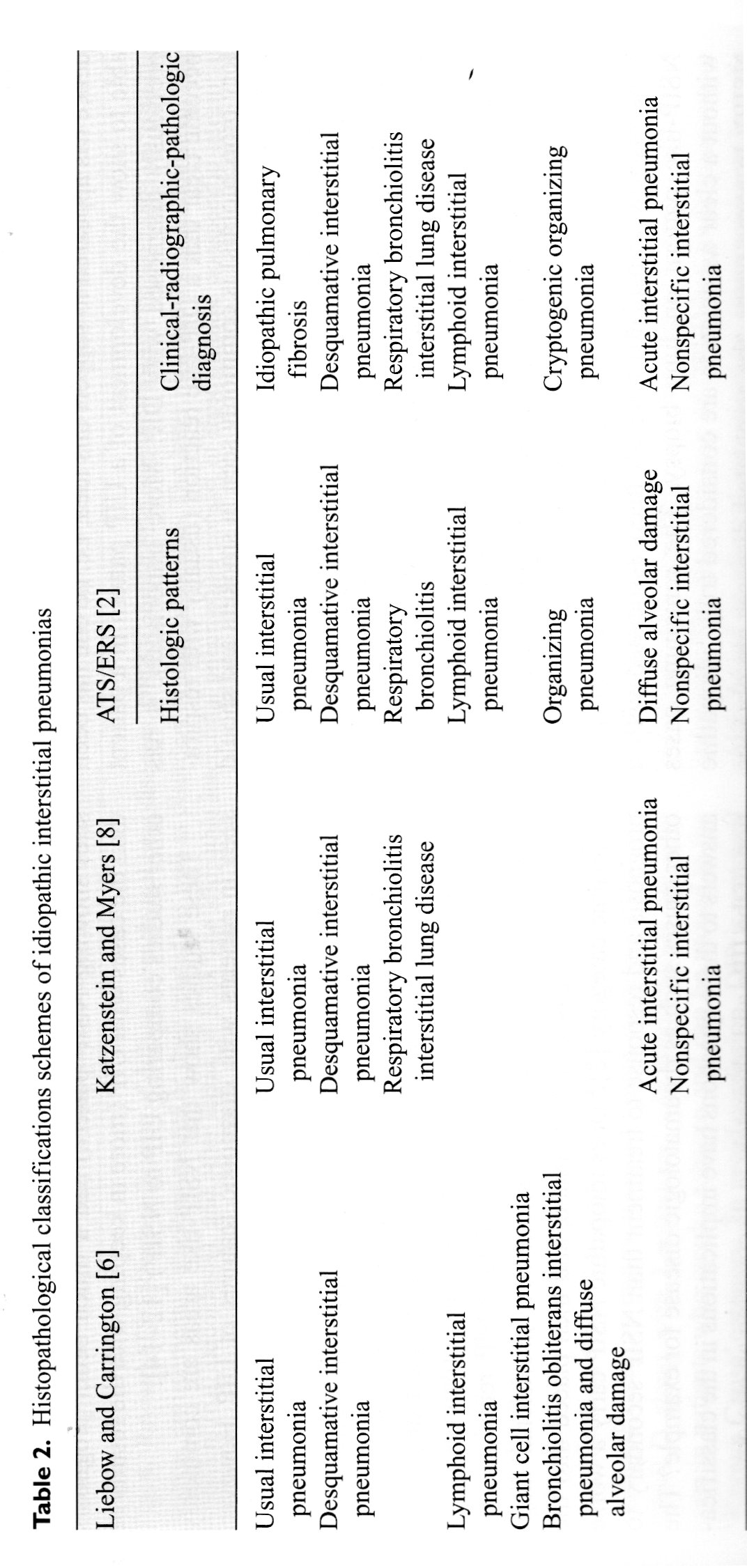 Nomenklatur interstitielle Pneumonien
Diffuse parenchymals disease Costabel  Karger2007
Idiopathische Lungenfibrose: IPF
Alter meist > 60, m/w 2
Husten-> Luftnot
Skerosiphonie
Initial Lufu oft normal
Überleben ohne Therapie 5 J
Diagnose : CTT, selten Biopsie
Behr, J Lungenfibrose  Unimed 2003
nonspecific interstitial pneumonia NSIP
Alter meist +/-60
Husten-> Luftnot
Skerosiphonie 80%
Steroidsensibel cellulärer subtyp 
Überleben  13 J
Diagnose : CTT , oft Biopsie
Behr, J Lungenfibrose  Unimed 2003
Acute interstitial Pneumonia AIP
Alter meist +/-50
 akut Husten Luftnot
Skerosiphonie  neg
Schlecht Steroidsensibel 
Überleben  1-2 Monate
Diagnose : CTT , (Biopsie)
Behr, J Lungenfibrose  Unimed 2003
Desquamative interstitial pneumonia DIP/ respiratory bronchiolitis- interstitial lund disease RBILD
Alter meist +/-40, m/w =2
 schleichend  Husten Luftnot
Skerosiphonie  25%
Gut  steroidsensibel 
rauchassoziiert
Überleben  12 Jahre 
Diagnose : CTT , Biopsie
Behr, J Lungenfibrose  Unimed 2003
CTT – alveolär: ground-glass opacity GGO
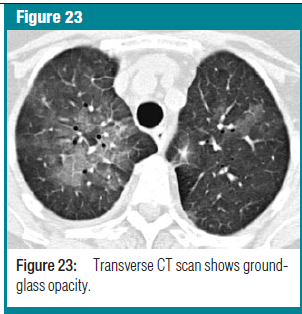 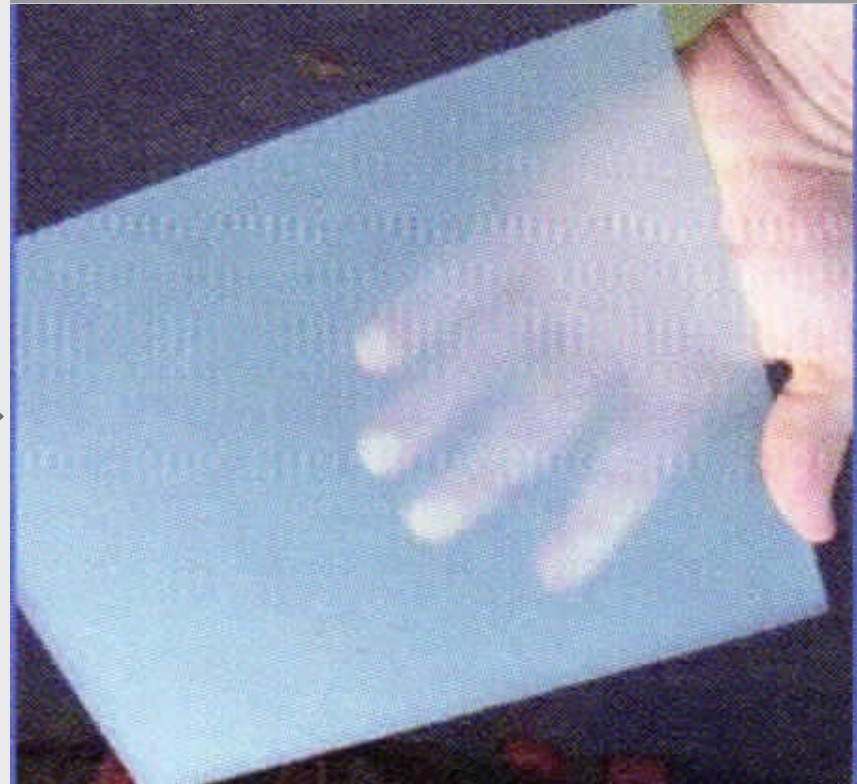 Haensell: Fleischner Society: Glossary of terms in thoracic imaging  Radiology 2008 ; 246:679
CTT reticular/ septal fibrosis:
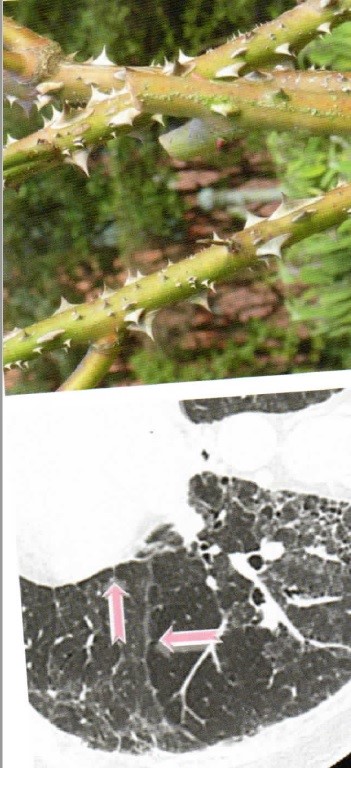 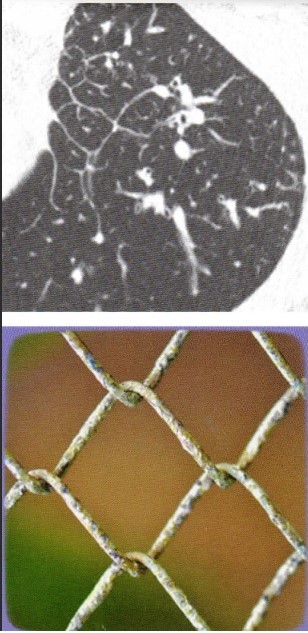 Atlas of diffuse lung diseases
ILD  CTT Radiologie: honeycombing
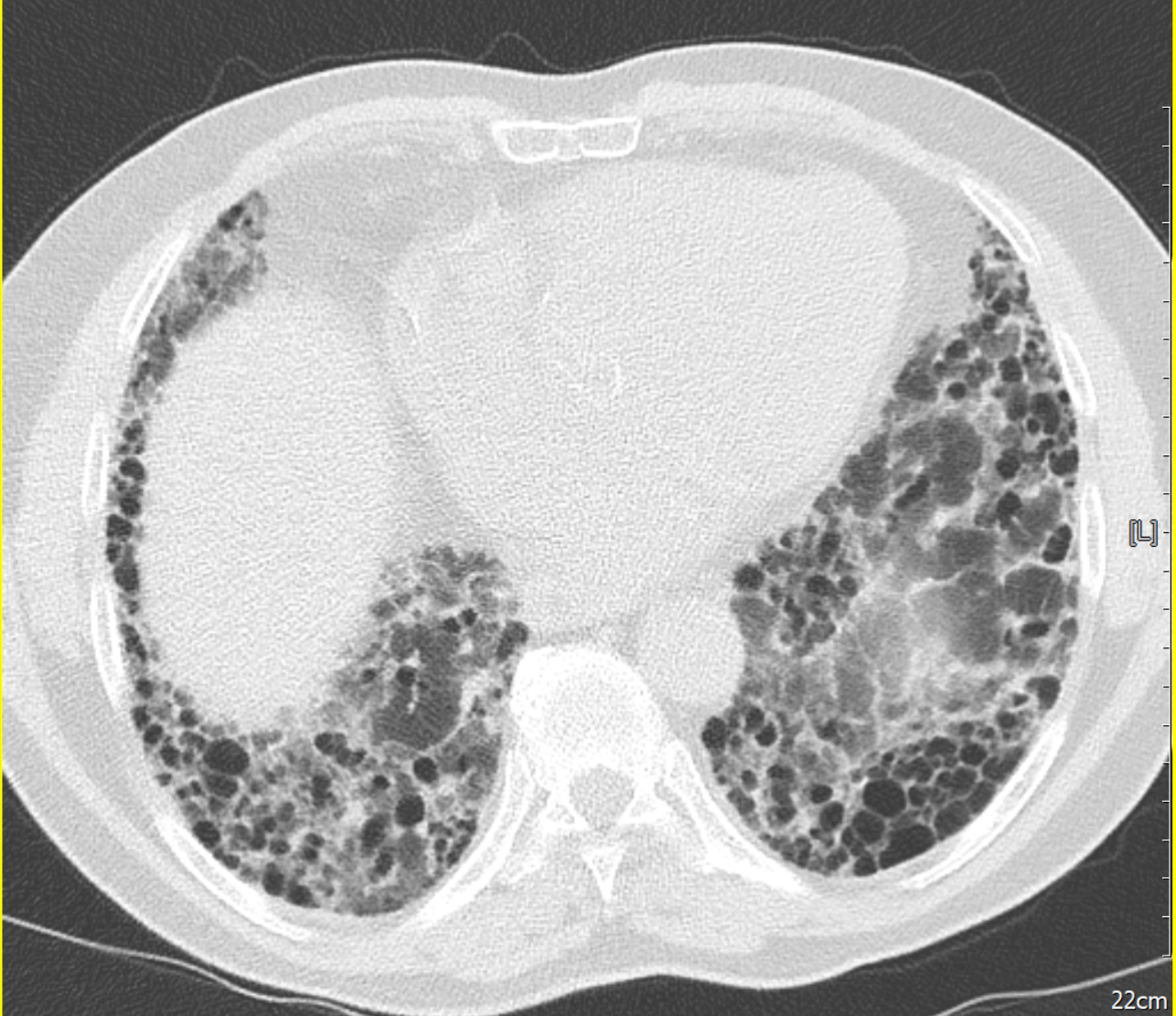 Interstitielle LungenerkrankungenRadiologie: honeycoombing
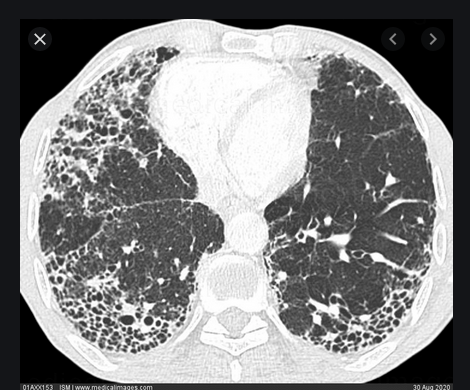 Rad Img
Radiologie: small nodules
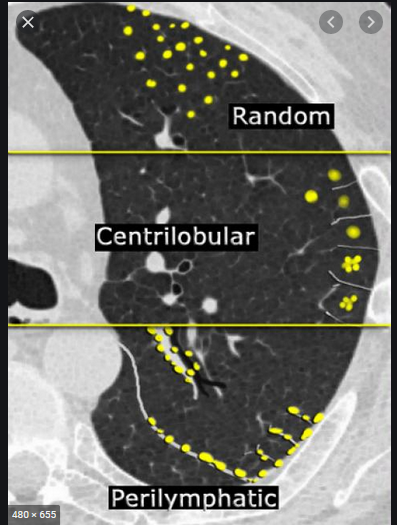 Thr Radiology assistant
CTT-Morphologie ILD
Unnewehr/ Heusel für Interimmune
Interstitielle LungenerkrankungenBAL/Gewebsproben
Idiopathische LungenfibroseDiagnostische Basis:
Expositionsanamnese( b/p)
Serologischer Hinweis auf CTD, ANA, CCP
CTT: UIP	keine weiteren Maßnahmen
         UIP möglich/ indeterminiert/alternative Dg
		(BAL)
		chirurgische Lungenbiopsie
Multidisziplinäre Konferenz MDC: Pneumologe+Radiologe+Pathologe+Chirurg
ATS Gudeline IPF2018
CTT UIP
CTT UIP
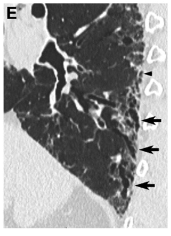 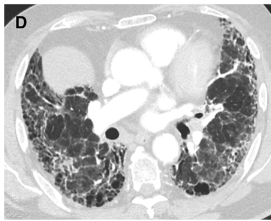 UIP-pattern		mögliche UIP	            UIP  in Exacerbatipon
ATS Guideline Diagnosis IPF 2018
IPF HR CTT
1 mm Volumenaquisation
hoher pitch (Vorschub/Schichtdicke)
nativ
Erstuntersuchung : 1.In-/ 2.Exspiratorisch (3. Bauchl.) 
VK bei Verschlechterung mit RKM 

Üblich in D: Erstuntersuchung Inspiration mit RKM
		Kontrollen ohne RKM
ATS Gudeline IPF2018
IPF HR CTT
ATS Gudeline IPF2018
Histopathologie UIP
IPF Risikofaktoren
Familienanamnese ca 10%
Raucher > 20 PY
Alter > 60
Chronische Infekte: EBV, HCV
Refluxerkrankung
ATS Gudeline IPF2018
IPF Exacerbation
Häufigkeit 5-10 %/anno
Verschlechterung der Luftnot/Husten  , SaO2 , Radiomorphologie  binnen 1 Monat
Idiopathische 
    sekundär: Infekte. ALE, Pneumothorax, 		Herzinsuffizienz, OP
ATS Gudeline IPF2018
Capacity I+II: Pirfenidone bei IPF
*Low-dose-Arm ausgeschlossen
Noble Lancet 2011
Pirfenidone bei IPF
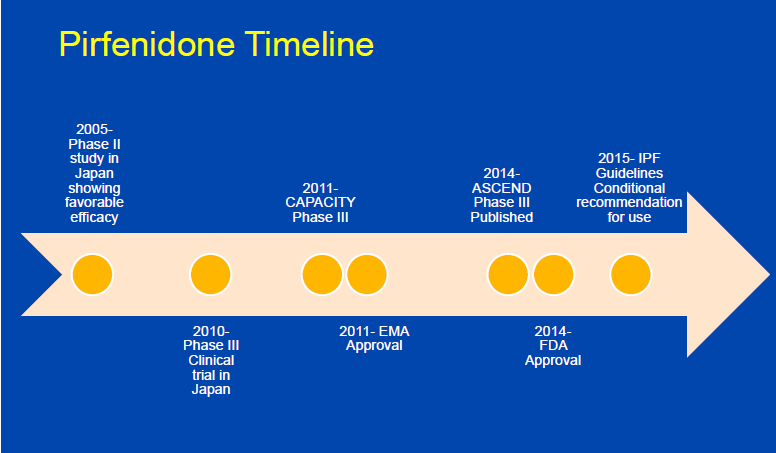 Ascend: Pirfenidone bei IPF
*kombiniert mit Capacity-Daten p<0,01
**30% sLB
King NEJM 2014
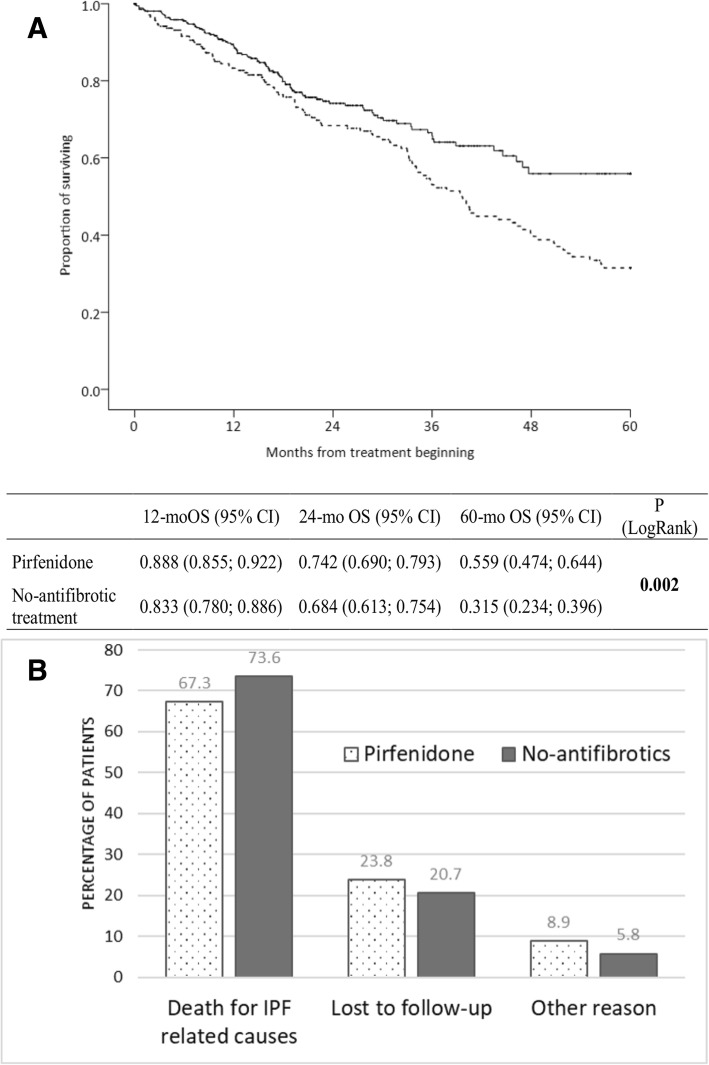 Pirfenidone 5-Jahres-Überleben Empire-Studie Tschechien
Zurkova Reps Res 2019;20:16
Impulsis: Nintedanib bei IPF
IPD , > 40, VC> 50%(mean 80%) , Pred <=15 mg, Dauer 52 w
*** <0,001
** <0,005
# kominiert ns
Richeldi NEJM 2014
Idiopathische Lungenfibrose
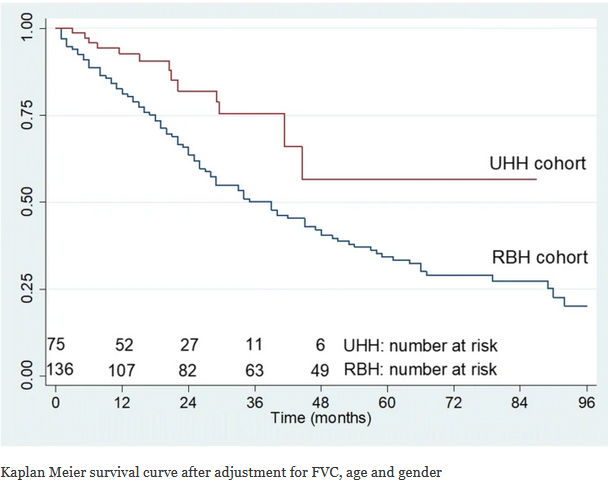 UHH  Prifenidon Uni Heraklon 2011 ff
RBH (Referenzentrum ohne Therapie)
HR 0,3 p<0,001
Maragrithopulos BMJ Resp Med 2018 18:177
Impulsis: Nintedanib bei IPF
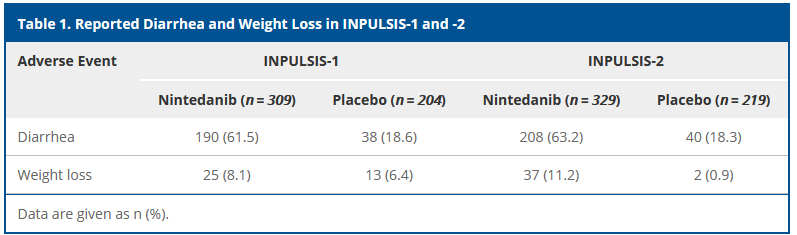 Gewichtsverlust 10% -> +3% VC
Assaly, R AmReRespCritCareDis  2015;192:1020
Kasuistik 1
W* 1936 []30444]
Pollenallergisches Asthma
2017 Husten und Luftnot  
Rx  leichte Gerüstfibrose und geringe Stauung
UKG oB

1/18 Skerosiphonie

	Einheit	     Soll-Mittel    Ist	  IST/SOLL
VCmax           	l    	1,91   1,80    94%
FEV1            	l    	1,42   1,53   108%
FEV1/VCmax      	% 	  74     85      116%
RAWtot    kPa*s/l   <	0,35   0,20    58%
TGV-B        	l    	2,51   2,03    81%
TLC-B         	 l    	4,31   3,59    83%
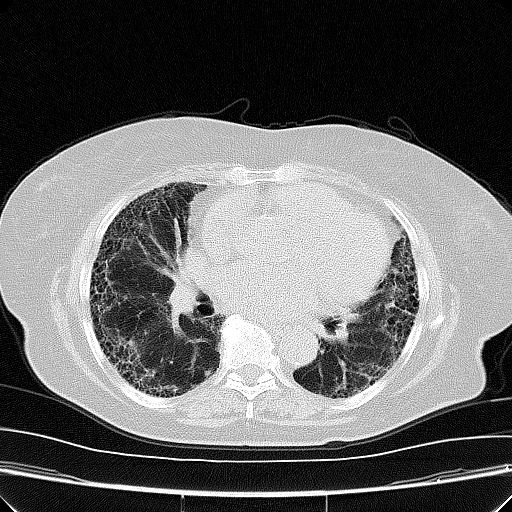 Kasuistik
CTT typische IPF- 
Dg gesicherte IPF
Nintedanib 1/18
Kasuistik 1
Abfall VC 8%/ 6 Monate
 
>jetzt latente respiratorische Insuffizienz, EOT 
>jetzt Wechsel Ofev (Start2018)-> Esbriet wegen Gewichtsverlust/ Progress
>Zusatznahrung
Inbuild: progressiv-fibrosierende ILD
Einschluß fibrosierende ILD :  >CTT Fibrose > 10%
			> rel. Abfall der FVC >10%pred/2y (50%)
			   rel. Abfall FVC 5-9%pred/2y+prog. Atembeschwerden
			   /rel. Abfall FVC 5-9%pred+ prog FibroseCTT  (31%)
			   prog  der Fibrose (CTT) +prog. Atembeschwerden (19%)
  			>FVC > 45% pred +  DLCO 30-80%pred 
Ausschluß		Antifibrotica/ Immunsupressiva , Pred > 20 mg

Randomisierung		enrichment design nicht angew. : 2/3 UIP-pattern
Intervention		1:1 Nintedanib 2x150 . Plazebo      x 52 w

Endpoint	prim		Abfall FVC
	sek		Kings-brief interst. Lunge dis Quest. (0-100 h), Mortalität
			tt exacerbation ( prog. Luftnot+CT-Veränderungen/nichtcardial)
Flaherty KR NEJM 2019;381:1718
Inbuild: progressiv-fibrosierende ILD
Flaherty KR NEJM 2019;381:1718
Inbuild: progressiv-fibrosierende ILD
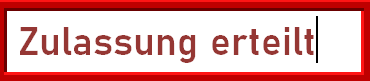 Flaherty KR NEJM 2019;381:1718
Tageszeitabhängigkeit der VC-Messung
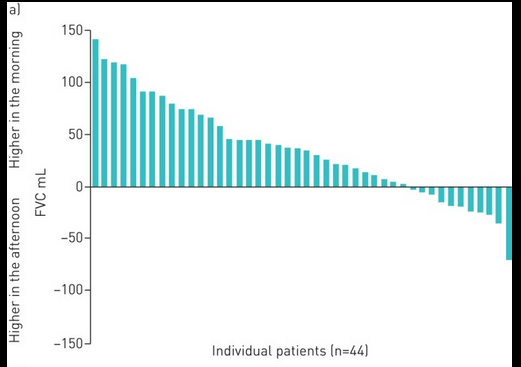 Moor ERJ open Res 2020
HP/EAA-Diagnostik
CTT
Exposition(Präcipitine)-
BAL (wenn fibrotisch TBB)

Wenn keine  definitive Diagnose CryoPE/chirurgische PE
ATS Guideline HP 2020
Hypersensitivitätspneumonitis
Klinisch akut ( subakut) chronisch
Morphologisch fibrotisch – nichtfibrotisch

Häufigkeit 1/100.000  bei Vogelhaltern 50/100.000

Allergen identifizierbar 30-75%
ATS Guideline HP 2020
HP/EAA-Diagnostik
CTT
Exposition(Präcipitine)-
BAL (wenn fibrotisch TBB)

Wenn keine  definitive Diagnose CryoPE/chirurgische PE
ATS Guideline HP 2020
HP/EAA-Diagnostik
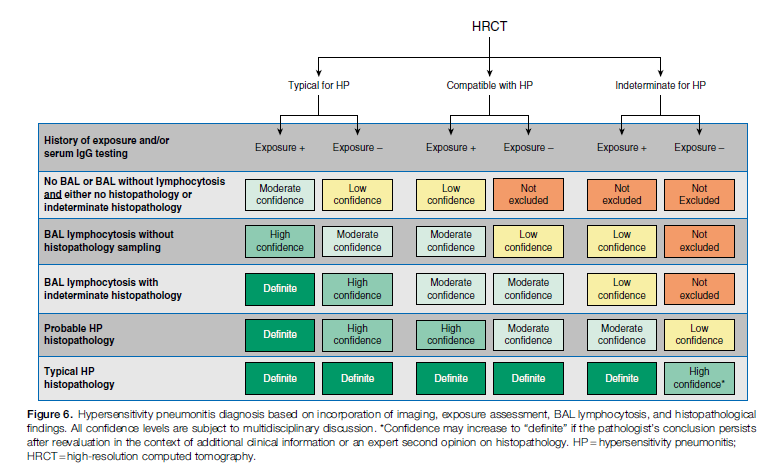 ATS Guideline HP 2020
Hypersensitivitätspneumonitis
ATS Guideline HP 2020
Hypersensitivitätspneumonitis
Auslöser: 	
Vogelallergene Sittich, Taube, Huhn…
Farmer-Lunge: Pilze thermophile Aktinomyceten
Whirlpool-Lungen  (hot-tub lung) Cladosporium spp, M.avium
ATS Guideline HP 2020
Lungenfibrose in der Rheumatologie
Specker,C. Essen 2020
Interstitielle Lungenerkrankungen in der Rheumatologie
Specker,C. Essen 2020
Systemische SkleroseExtracutane Manifestation
Esophagus
Lunge  	systemisch diffus 	     Fibrose	40% klinisch 
						75% autoptisch
	lokalisiert oder syst.diff    PH	keine Korr zum Hautbefall
					häufigste Todesursache
Herz
Niere
Gelenke
Specker,C. Essen 2020
Systemische Sklerose- Diagnostik
Screening:		FVC, DLCO
Verlaufsbeurteilung

FVC			Abfall 10% /  6 bis 24 Monate
DLCO			Abfall 10% /  6 bis 24 Monate
Beschwerden 	6 MWT Abfall 43 m
HRCT
Specker,C. Essen 2020
SENSCIS: Systemische Sklerose
Einschluß		>Systemische Sklerose < 7 y, (limitiert cutan 50%)
		>10% Fibrose im CTT (Radiologe)
		>Abfall der FVC > 10% pred /24m
		Abfall der FVC 5-10%  +prog Atembeschwerden
		Abfall der FVC 5-10% + Progress der Fibrose
		prog. Atembeschwerden+ Progress der Fibrose
		> FVC > 45% pred +  DLCO 30-80%pred 
Erlaubte Behandl.	> 6 m fix  Prednisolon 10 mg.; Mycophenolat (48%), MTX
Randomisierung 	1:1 , normalisiert für Anti-Topoisomerase1-AK
Intervention 	Nintedanib 2x1150 vs placebo Dauer 52-100 ws
	
Endpoint	prim	Abfall FVC
	sek	modRodmanSkinScore (0-51i), SGRQ (0-100 i), FIAQ-DI (0-3 i) 		Mortalität
Distler O NEJM 2019;380:2518
SENSCIS: Systemische Sklerose
Distler O NEJM 2019;380:2518
SENSCIS: Systemische Sklerose
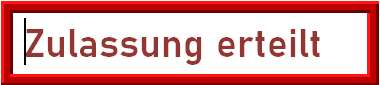 Distler O NEJM 2019;380:2518
Tocilizumab: Systemische Sklerose
210 Patienten mit SS erhielten Tocilizumab oder Placebo x48 w

Primaerer Endpunkt 

klinischer Hautscore mRSS		ns

Sekundäre Endpunkte 

VC				p<0,02
Beschwerdescores			ns
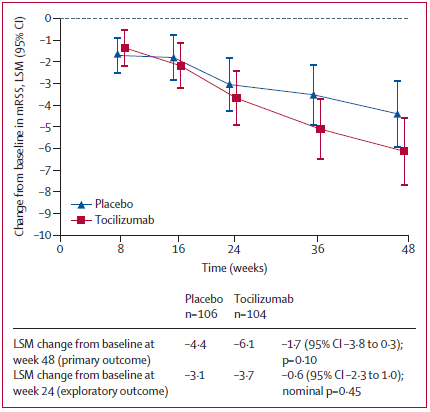 Khanna,D.  the_lancet_respiratory 2020
Systemische Sklerose - Therapie
Zugelassen		
Cyclophosphamid (nur initial, Mortalität 	nach 2 J. nicht mehr besser) 
Nintedanib nur bez VC als Marker
Off label
Mycophenolat
Rituxinab
Toclizumab (wie Nintedanib)
STammzellTx
Specker,C. Essen 2020
Annual rate of decline in FVC: SENSCIS versus INPULSIS.
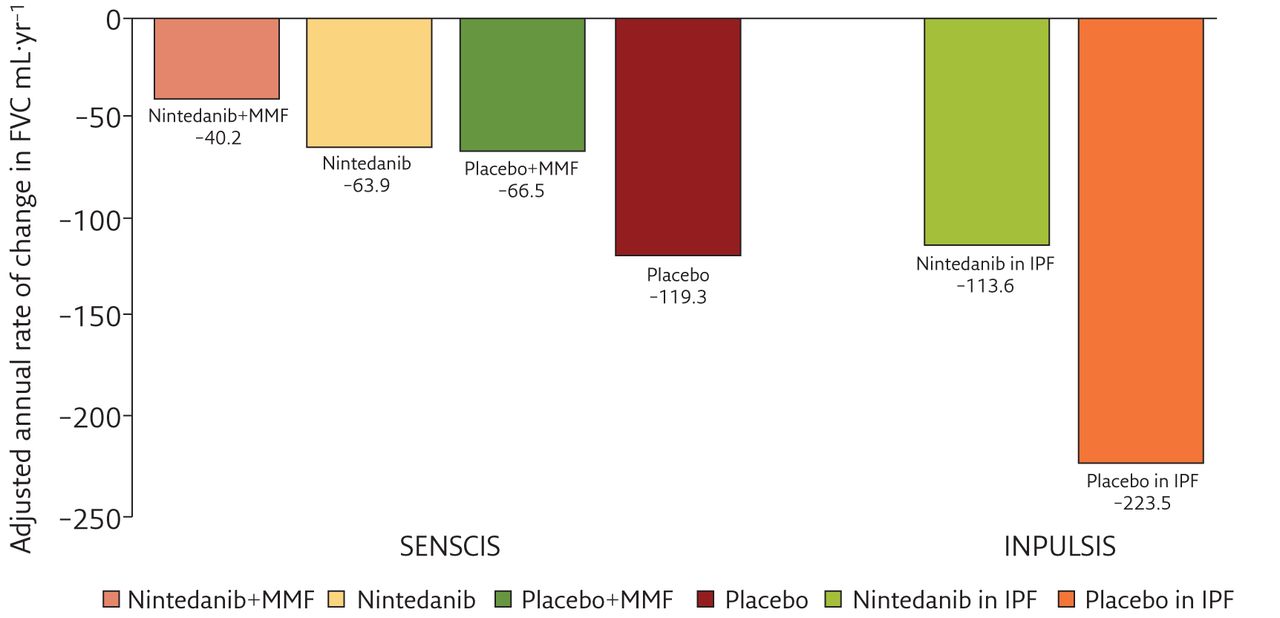 SCC
Teresa Bruni, and Francesco Varone 
Breathe 2020;16:200005
©2020 by European Respiratory Society
[Speaker Notes: Annual rate of decline in FVC: SENSCIS versus INPULSIS.]
Systemische Sklerose - immunsupressiveTherapie
Specker,C. Essen 2020
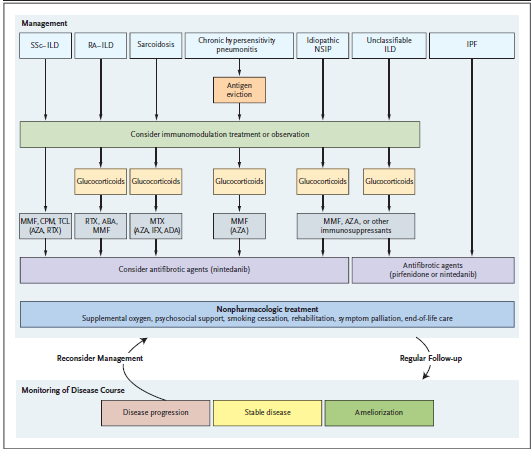 Antifirb.
TCL toclizumab Anti Il.6
aDa Adalizumab Anti TNFa
Spectrum of fibrotic lung disease , J Wijsenbeek, NEJM 2020; 383:958
Ausblick : ILD
Hinweis auf ILD iR Abklärung von 
Husten/ Luftnot/ Sklerosiphonie/Trommelschägelfingern/Rx-Befund
Klinik –FA-Begleiterkrqnkungen- Umwelt- Lab.
	1 mm Volumen
CTT: 	mit (Lymphome) oder ohne RKM
	Spezialtechniken ( In/Exspiration, Bauchlage)


	IPF	frühzeitige antifibrotische Therapie
Ggf Lungenbiopsie:
	spezifische Krankheitszuordnung- spezifische Therapie


	idiopathische – nicht IPF-Erkrankungen

		UIP	wenn Progress 	antifibrotische Therapie
		entzündliches Muster	antiinflammatiorische Therapie
Inzidentielle CT-Lungenabnormalität
Zufallsbefund ohne  Hinweise auf vorbestehende ILD oder typische Ursache 

Beschreibung: 	nicht subpleural
		nicht fibrotisch
		subpleural-fibrotisch

Einordnen als     > interstitial lung abnormality
       > klinische relevante ILD

Risikofaktoren ausschalten
		VK klinisch 	3-12 Monate
		VK CTT 	12-24 Monate
Fleischner soc. Guideline 2020